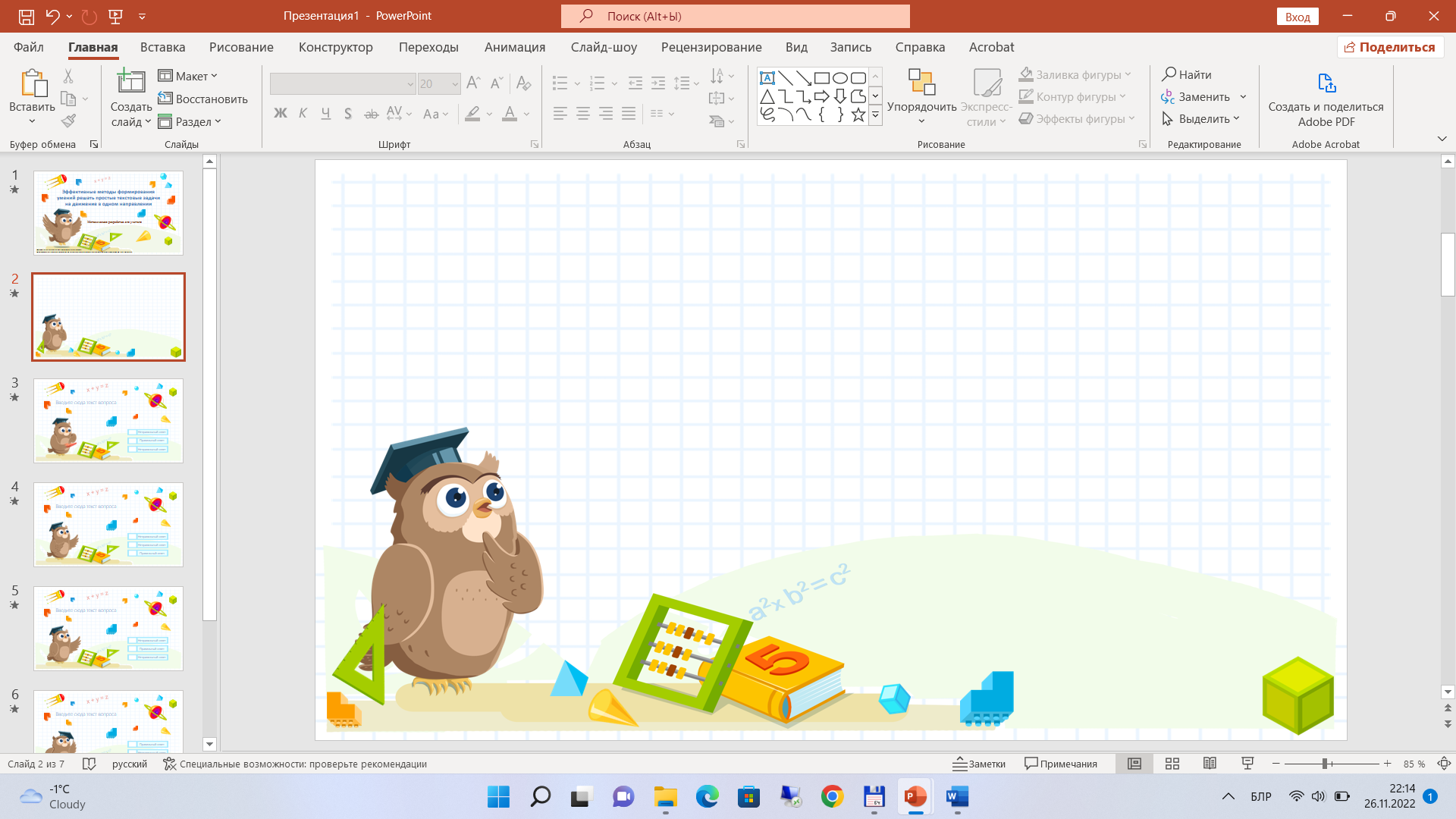 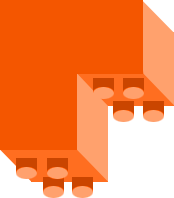 Использование приёма сравнения при составлении и решении обратных задач к прямой задаче на нахождение второго множителя
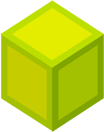 Методическая разработка для учителя
Задание 8
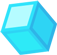 Е. С. Шилова, кандидат педагогических наук, доцент
Повторите!
Обратными называются задачи, в которых одна из неизвестных величин становится известной, а одна из данных величин становится неизвестной.
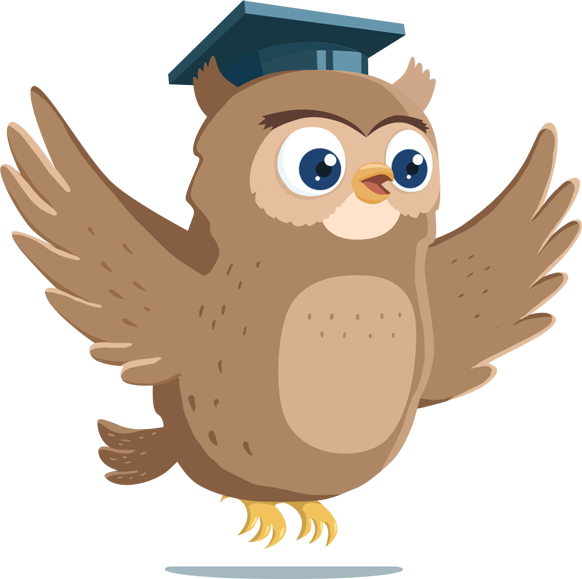 Задание:
  расскажите друг другу, какие задачи называются обратными задаче 1.
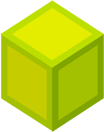 2
Решите задачу. Составьте обратные задачи.
	
Масса одной дыни — 2 кг. Масса всех дынь — 18 кг. Сколько будет таких дынь?
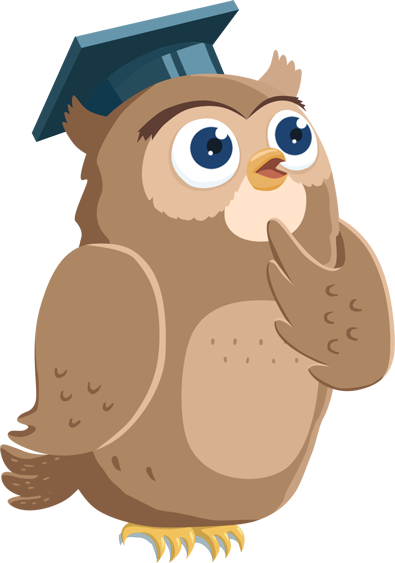 Задание:
составьте краткую запись в таблице, укажите названия компонентов и результата действия умножения.
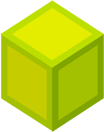 3
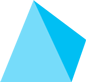 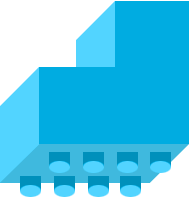 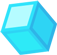 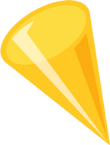 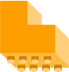 Задача 1 — прямая
Масса одной дыни — 2 кг. Масса всех дынь — 18 кг. Сколько будет таких дынь?
Задание:
вместе проверьте правильность составления краткой записи в таблице трёх задач.
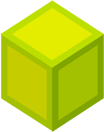 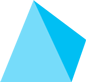 4
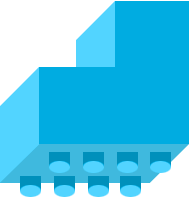 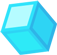 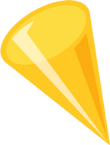 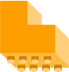 Задача 1 — прямая
Масса одной дыни — 2 кг. Масса всех дынь — 18 кг. Сколько будет таких дынь?
18 : 2 = 9 (д.)                                            
Ответ: 9 дынь.
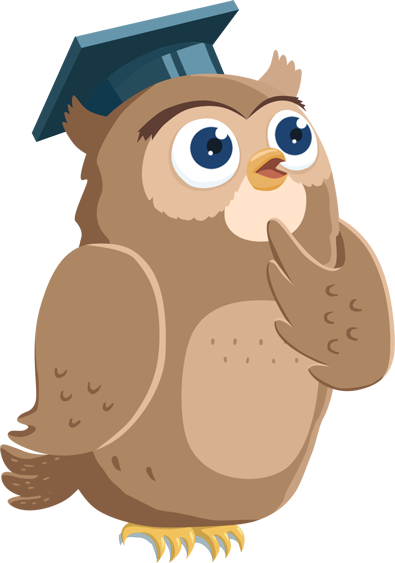 Задание:
вместе проверьте правильность решения задачи.
Что вы нашли в задаче 1?
Как вы нашли второй множитель?
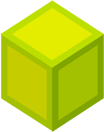 5
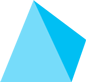 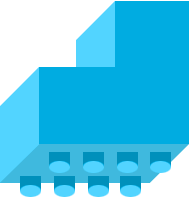 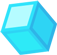 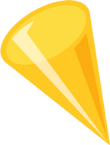 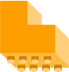 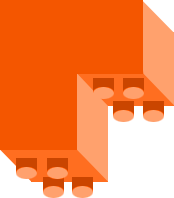 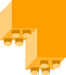 Повторите!
Чтобы найти неизвестный второй множитель, надо произведение разделить на известный первый множитель.
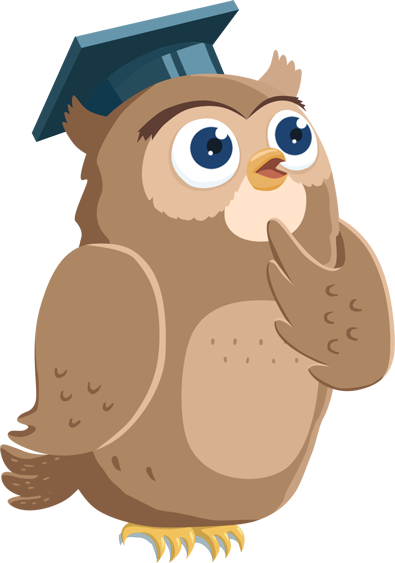 Задание:
 проверьте друг у друга знание правила.
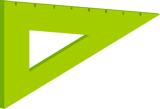 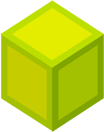 6
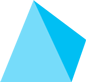 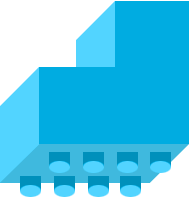 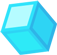 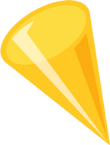 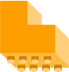 Задача 2 — обратная задаче 1
Масса 9 одинаковых дынь — 18 кг. Найди массу одной дыни.
18 : 9 = 2 (кг)
Ответ: 2 кг.
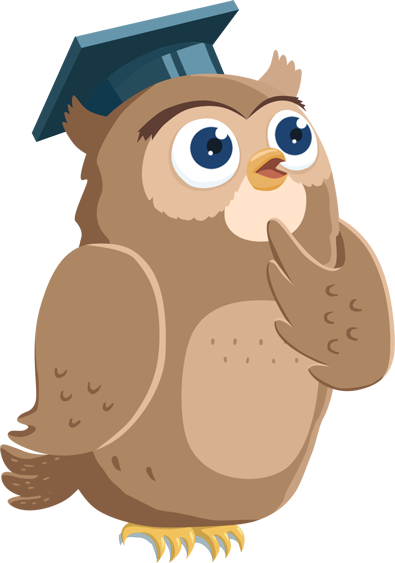 Задание:
вместе проверьте правильность составления и решения задачи.
Что изменилось в задаче 2?
Что вы нашли в задаче 2?
Как вы нащли первый множитель?
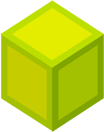 7
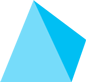 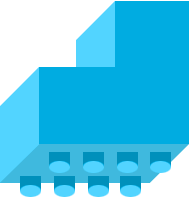 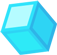 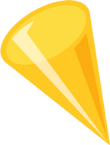 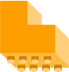 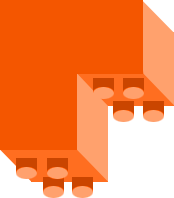 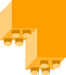 Повторите!
Чтобы найти неизвестный первый множитель, надо произведение разделить на известный второй множитель.
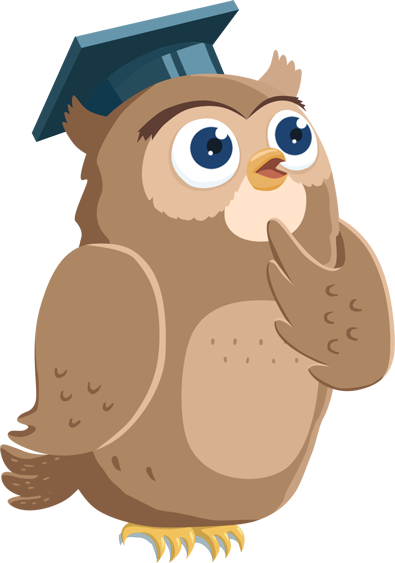 Задание:
 проверьте друг у друга знание правила.
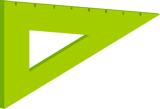 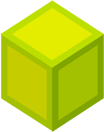 8
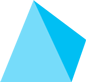 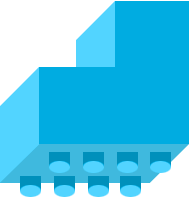 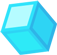 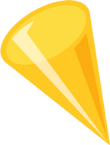 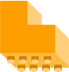 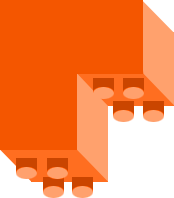 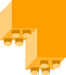 Запомните!
Если произведение двух множителей разделить на один из них, то получится другой множитель.
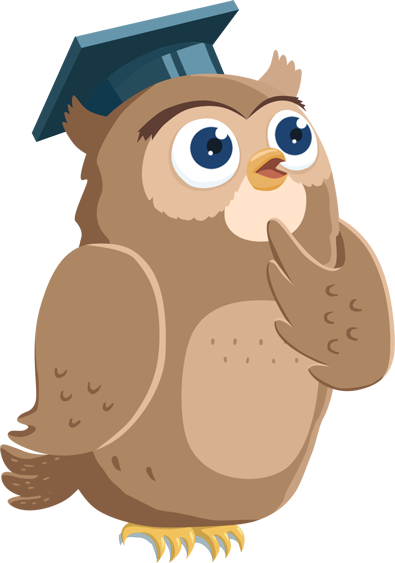 Задание:
 проверьте друг у друга знание правила.
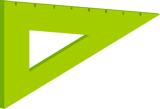 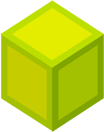 9
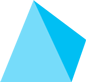 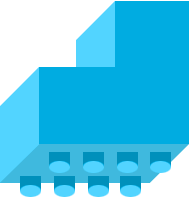 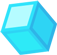 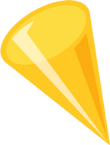 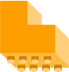 Задача 3 — обратная задаче 1
Масса одной дыни — 2 кг.  Чему равна масса 9 дынь?
          2 ∙ 9 = 18 (кг)                                           
     Ответ: 18 кг.
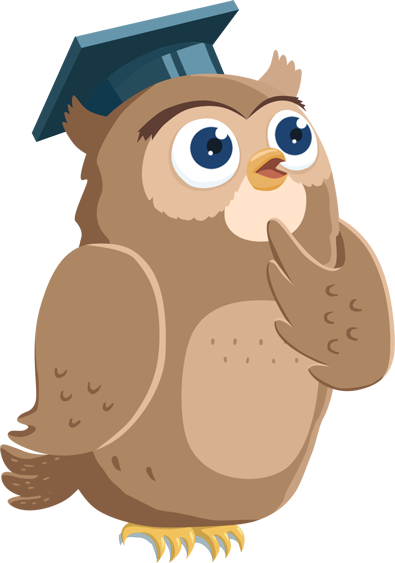 Задание:
вместе проверьте правильность 
составления и решения задачи.
Что изменилось в задаче 3?
Что вы нашли в задаче 3?
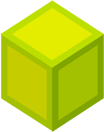 10
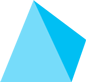 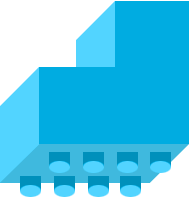 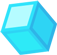 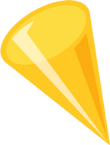 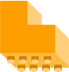 Задача 1                         Задача 2                 Задача 3
 18 : 2 = 9 (д.)                 18 : 9 = 2 (кг)            2 ∙ 9 = 18 (кг)
 Ответ: 9 дынь.           Ответ: 2 кг.            Ответ: всего 18 кг.
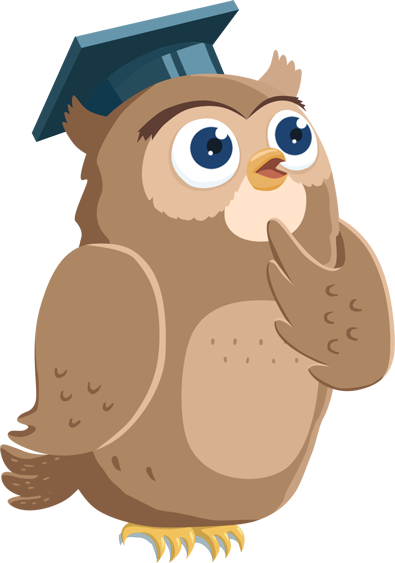 Задание:
сравните решения трёх задач;
докажите, что задачи 2 и 3 — обратные задаче 1.
Как вы думаете, решая задачи 2 и 3, обратные задаче 1, мы проверяем правильность решения прямой задачи 1?
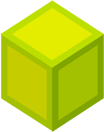 11
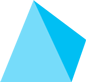 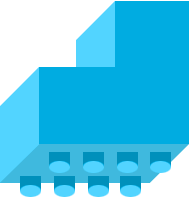 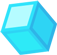 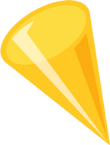 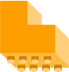 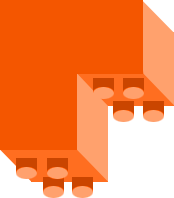 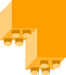 Физкультминутка
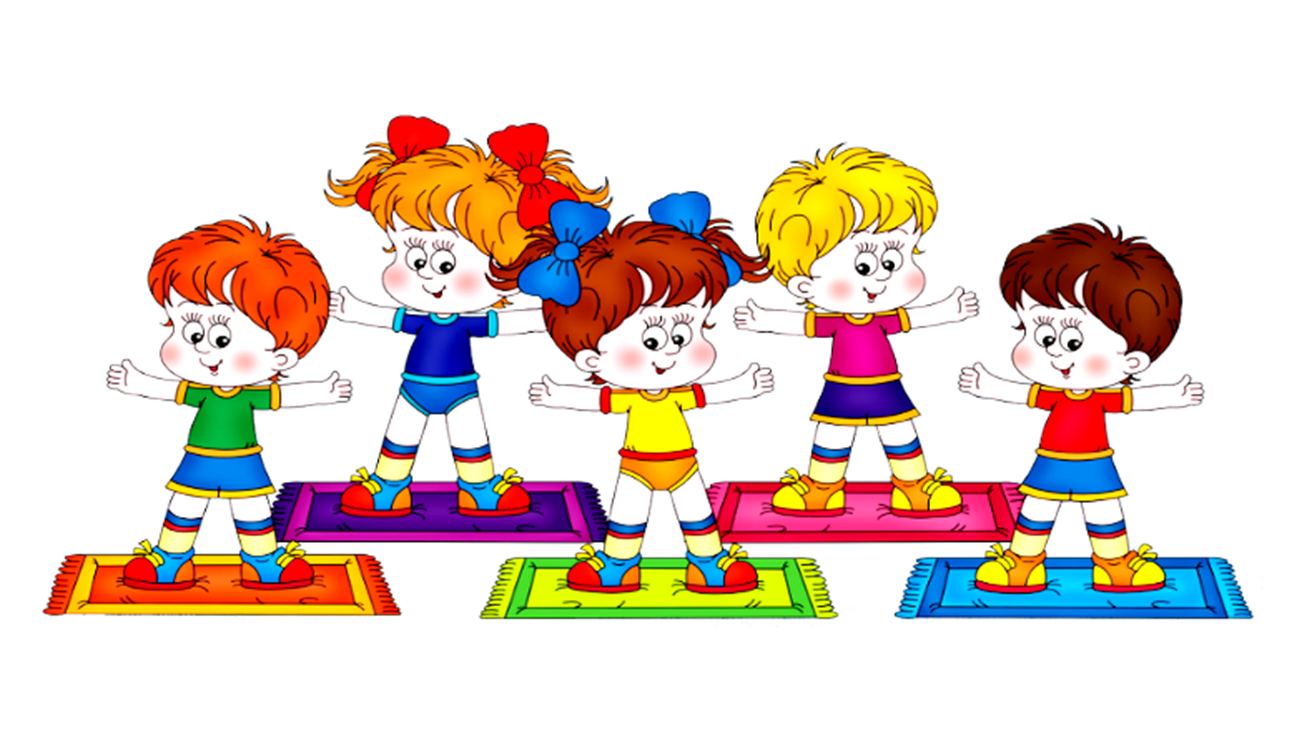 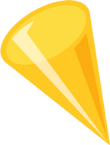 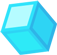 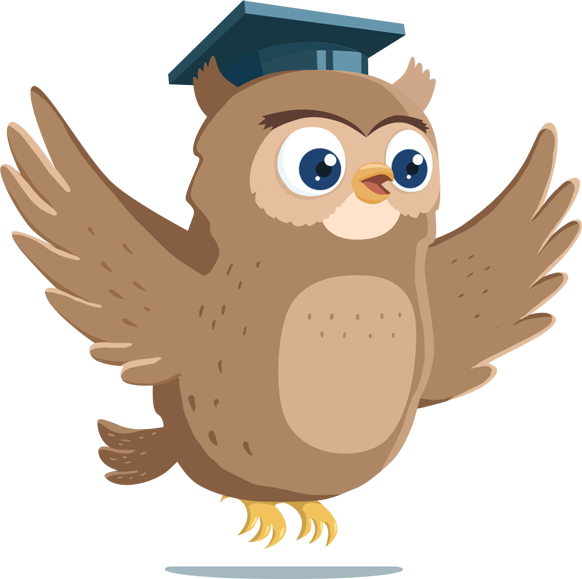 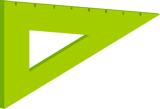 flomaster.club
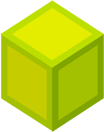 12
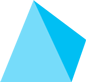 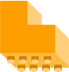 Подведение итогов выполнения задания
                            Запомните!
Обратными называются задачи, в которых одна из неизвестных величин становится известной, а одна из данных величин становится неизвестной.
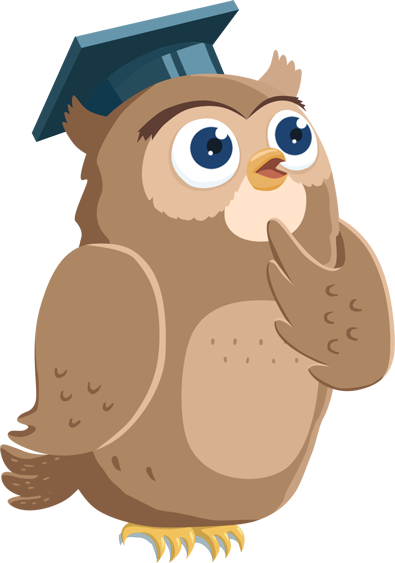 Задание:
проверьте у себя усвоенные знания.
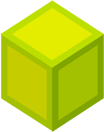 13
Подведение итогов выполнения задания
                          Продолжите!
Обратными называются задачи, в которых одна из неизвестных величин становится …, а одна из данных величин становится … .
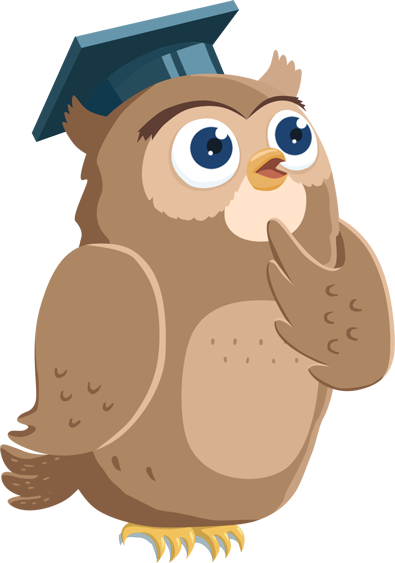 Задание:
проверьте друг у друга усвоенные знания.
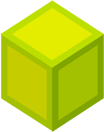 14
Подведение итогов выполнения задания
Запомните!
Если произведение двух множителей разделить на один из них, то получится другой множитель.
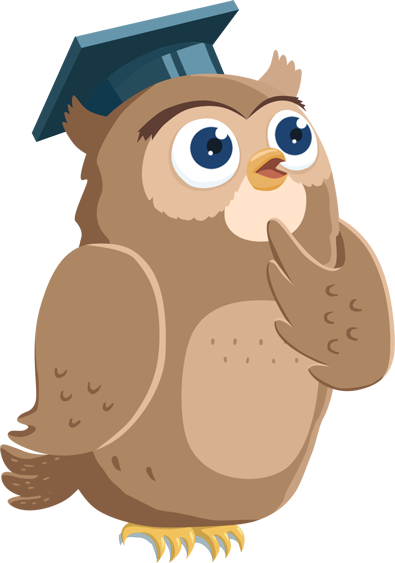 Задание:
проверьте у себя усвоенные знания.
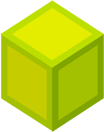 15
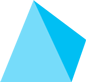 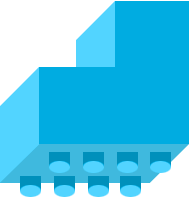 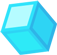 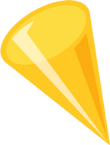 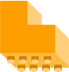 Подведение итогов выполнения задания
Продолжите!
Если произведение двух множителей разделить на один из них, то получится … .
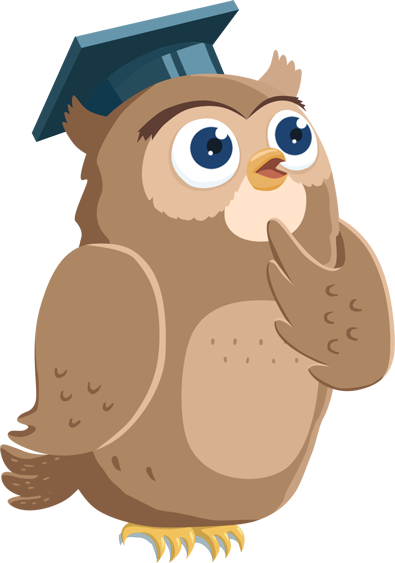 Задание:
проверьте друг у друга усвоенные знания.
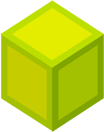 16
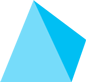 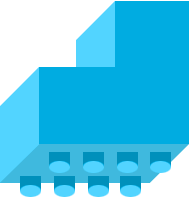 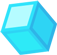 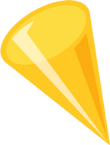 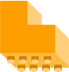 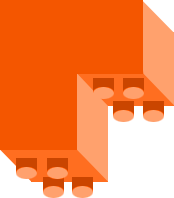 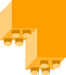 РЕФЛЕКСИЯ
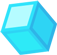 Запомнили ли вы:
какие задачи называются обратными задаче 1;
способы нахождения неизвестных множителей?
Возникали ли у вас трудности при самостоятельном 
 составлении и решении задач 2 и 3, обратных задаче 1?
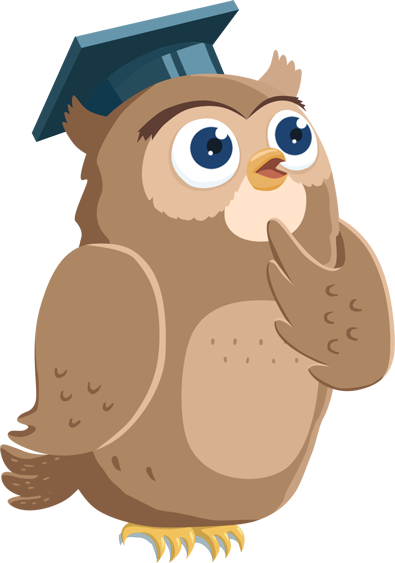 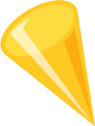 Что необходимо сделать, чтобы устранить все затруднения, которые возникали при составлении и решении задач 2 и 3, обратных задаче 1?
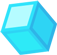 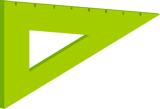 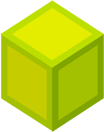 17
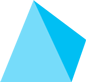 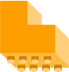